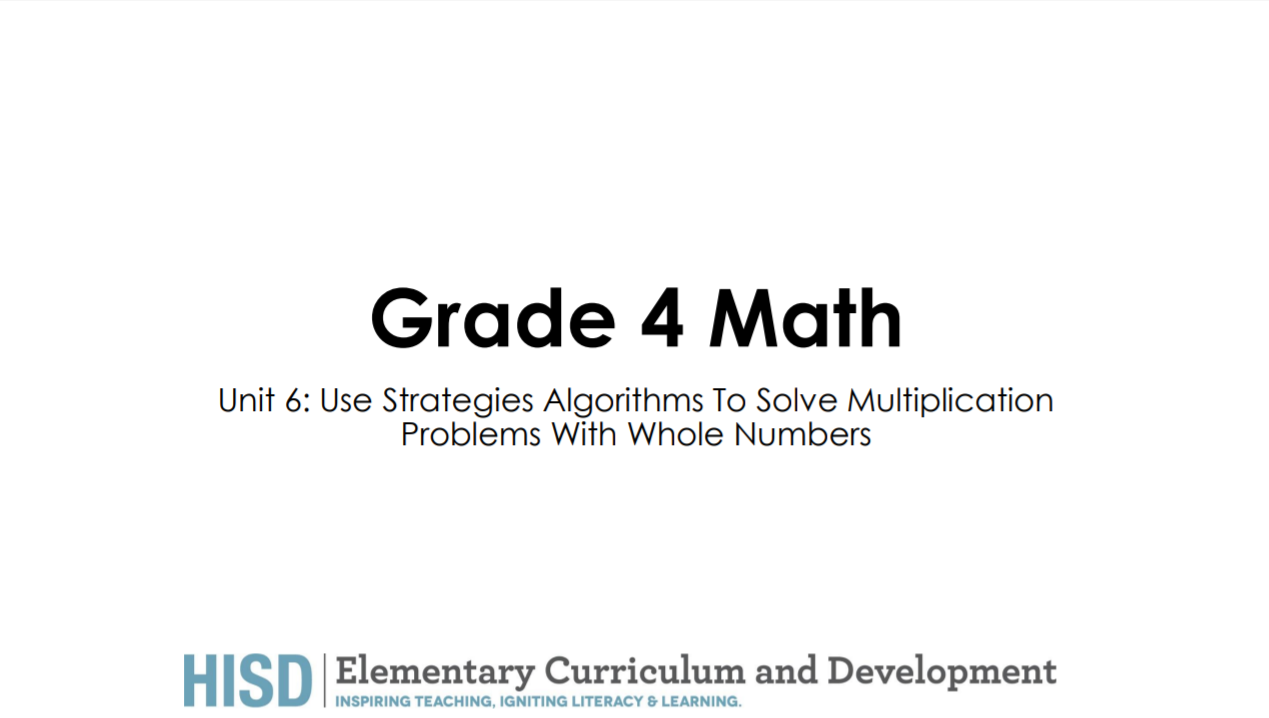 面积
排列
结合律
交换律
分配律
等式
因数
乘数
被乘数
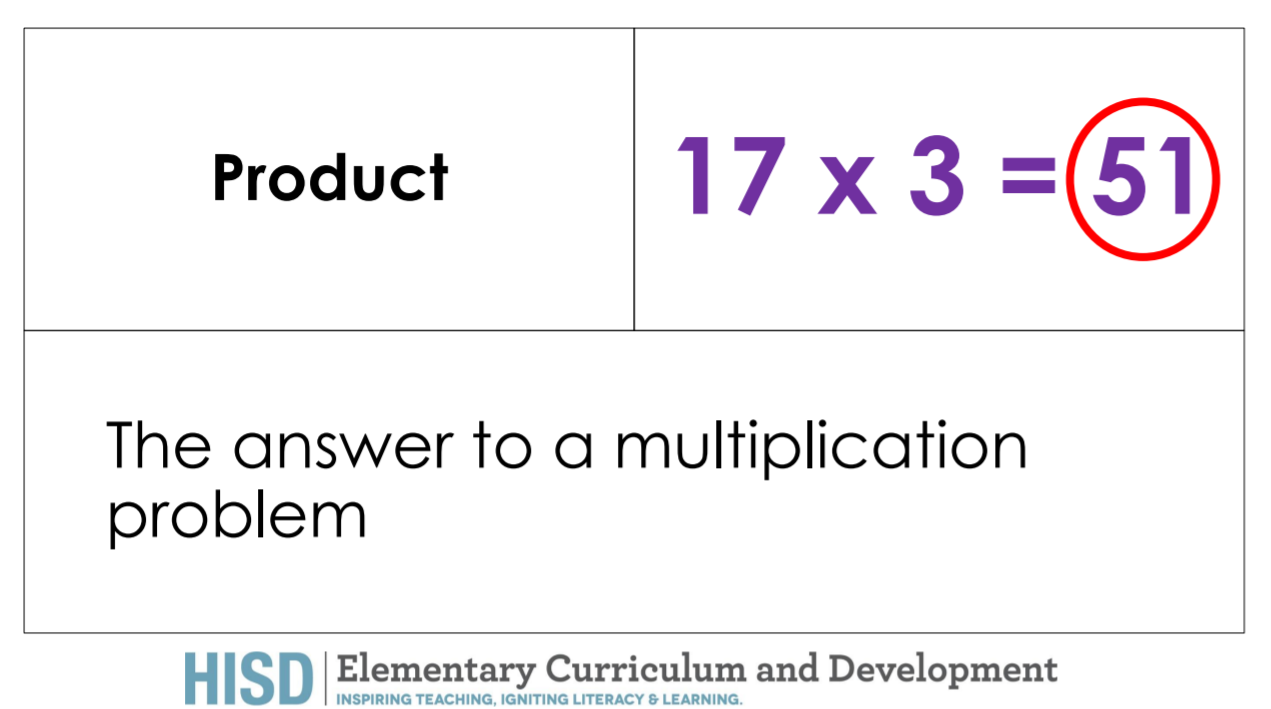 积